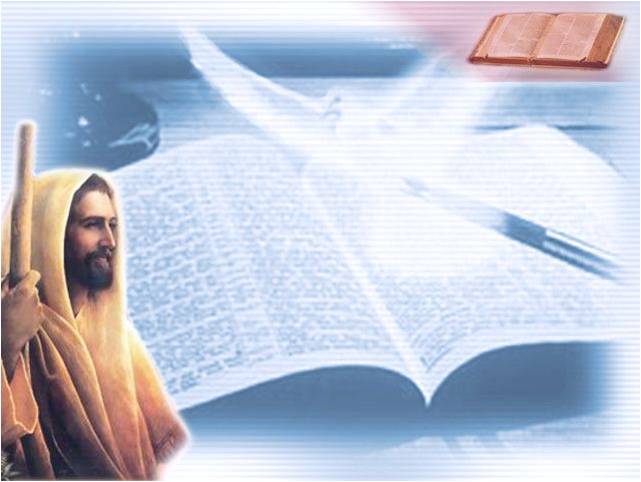 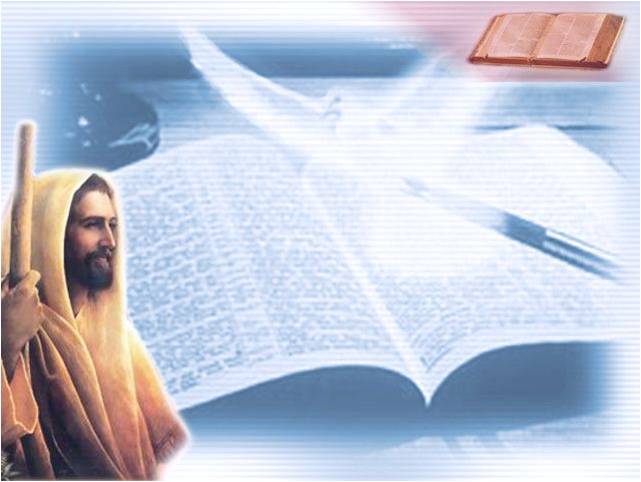 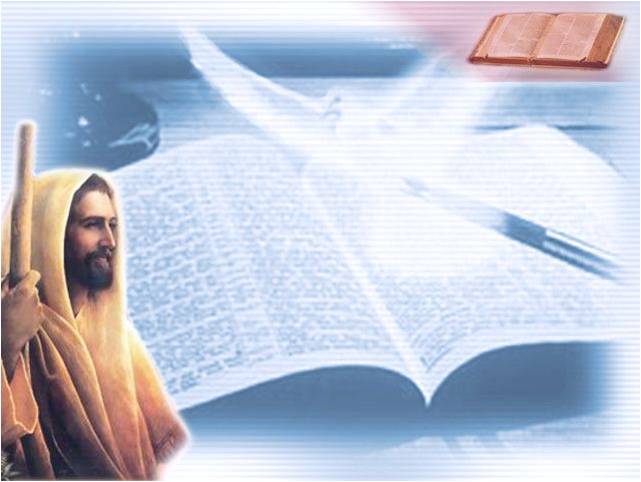 25. NEDJELJA  KROZ  GODINU
Zar je oko tvoje zlo što sam ja dobar?
Nije li mi slobodno činiti sa svojim što hoću? Ili zar je oko tvoje zlo što sam ja dobar?’ 

Mt 20, 1-16a
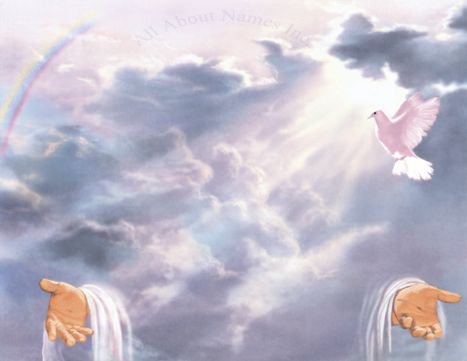 Kriste, u tvoje ime 
1.Kriste, u tvoje ime sad smo ovdje svi:
   o da, mi vjerujemo da si s nama Ti;
   bez Tebe bili bismo bijedni, preslabi,
   za život nam snage daj!
      
   Glory, glory, aleluja, (3x)
   za život nam snage daj.
2. Kriste, po ovoj gozbi svoje ljubavi
    po kojoj uvijek s nama htjede ostati,
    ostani s nama, blagoslovi svaki dan,
    za život nam snage daj!
   Glory, glory, aleluja, (3x)
   za život nam snage daj.
3. Uskrsli Kriste, Tebi vjerujemo mi
   da i naš Uskrs jednom mora svanuti,
   al' znamo da za Uskrs treba trpjeti,
   za život nam snage daj! 
   Glory, glory, aleluja, (3x)
   za život nam snage daj.
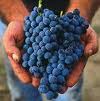 Reče im gospodar: ’Idite i vi u vinograd.’ 


Mt 20,1-16a
Ispovijedam se Bogu svemogućemu i vama, braćo, da sagriješih vrlo mnogo mišlju, riječju, djelom i propustom: moj grijeh, moj grijeh, moj preveliki grijeh. Zato molim blaženu Mariju vazda Djevicu, sve anđele i svete, i vas braćo, da se molite za me Gospodinu, Bogu našemu.
Gospodine, smiluj se.
Gospodine, smiluj se.

Kriste, smiluj se.
Kriste, smiluj se.

Gospodine, smiluj se.
Gospodine, smiluj se.
SLAVA BOGU NA VISINI
1.Slava Bogu na visini
Slava, slava, Bogu na visini
mir vam mir vam dolje u nizini!

Pripjev: 
Slavimo te, hvalimo te, klanjamo se tebi,
radosni ko prijatelja zovemo te k sebi. 

2.Slava, slava, Bogu Ocu slava,
slava Sinu, Duhu Svetom slava!
 Pripjev:
3.Slava, slava Nebeskome svatu,
hvala, hvala Jaganjcu i bratu!
 
 Pripjev:
Slava Bogu na visini!
I na zemlji mir ljudima dobre volje. 
Hvalimo te. Blagoslivljamo te.
Klanjamo ti se. Slavimo te.
Zahvaljujemo ti, radi velike slave tvoje.
Gospodine Bože, Kralju nebeski,
Bože Oče svemogući.
Gospodine Sine jedinorođeni, 
Isuse Kriste. 
Gospodine Bože, Jaganjče Božji, Sine Očev…..
Koji oduzimaš grijehe svijeta, 
smiluj nam se.
Koji oduzimaš grijehe svijeta,
primi našu molitvu.
Koji sjediš s desne Ocu,  
smiluj nam se.
Jer ti si jedini svet.
Ti si jedini Gospodin.
Ti si jedini svevišnji Isuse Kriste.
Sa Svetim Duhom: 
u slavi Boga Oca. Amen
Tražite Gospodina dok se može naći, zovite ga dok je blizu! Nek bezbožnik put svoj ostavi, a zlikovac naume svoje 

Iz 55, 6-9
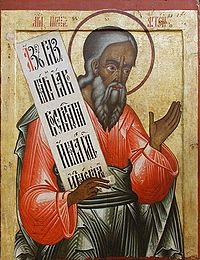 Ez
Lesung  aus dem Buch Jesája.
							Jes 55,6-9 
6 Sucht den Herrn, solange er sich finden lässt, ruft ihn an, solange er nahe ist.
7 Der Ruchlose soll seinen Weg verlassen,
 der Frevler seine Pläne. Er kehre um zum Herrn,  damit er Erbarmen hat mit ihm,
und zu unserem Gott;  denn er ist groß im Verzeihen. 8 Meine Gedanken sind nicht eure Gedanken,  und eure Wege sind nicht meine Wege - Spruch des Herrn. 9 So hoch der Himmel über der Erde ist,
so hoch erhaben sind meine Wege über eure Wege
 und meine Gedanken über eure Gedanken.
Psalam:
Blizu je Gospodin svima / koji ga prizivlju.
Dalla lettera di san Paolo apostolo ai Filippési.
						Fil 1,20c-24.27a
Fratelli, Cristo sarà glorificato nel mio corpo, sia che io viva sia che io muoia.
Per me infatti il vivere è Cristo e il morire un guadagno. Ma se il vivere nel corpo significa lavorare con frutto, non so davvero che cosa scegliere. Sono stretto infatti fra queste due cose: ho il desiderio di lasciare questa vita per essere con Cristo, il che sarebbe assai meglio;
ma per voi è più necessario che io rimanga nel corpo. Comportatevi dunque in modo degno del vangelo di Cristo.
Braćo: Krist će se uzveličati u mome tijelu, bilo životom, bilo smrću. Ta meni je živjeti Krist, a umrijeti dobitak! 

Fil 1, 20c-24.27a
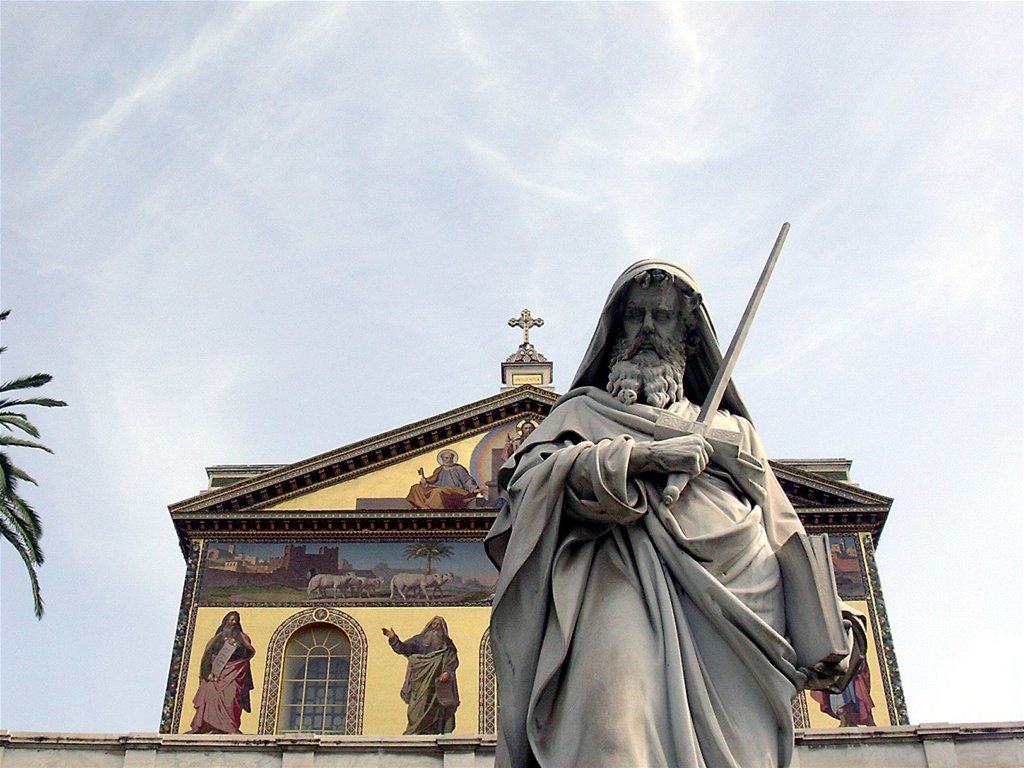 Aleluja Aleluja Aleluja

Otvori, Gospodine, srce naše, da se priklonimo riječima Sina tvoga!

Evanđelje po 
Mateju 20, 1-16a
Aus dem heiligen Evangelium nach Matthäus
							Mt 20,1-16 
In jener Zeit erzählte Jesus seinen Jüngern das folgende Gleichnis: 1 Mit dem Himmelreich  ist es wie mit einem Gutsbesitzer,  der früh am Morgen sein Haus verließ,  um Arbeiter für seinen Weinberg anzuwerben. 2 Er einigte sich mit den Arbeitern auf einen Denar für den Tag und schickte sie in seinen Weinberg. 3 Um die dritte Stunde ging er wieder auf den Markt
 und sah andere dastehen,
die keine Arbeit hatten. 4 Er sagte zu ihnen: Geht auch ihr in meinen Weinberg! Ich werde euch geben, was recht ist. 5 Und sie gingen. Um die sechste und um die neunte Stunde  ging der Gutsherr wieder auf den Markt  und machte es ebenso. 6 Als er um die elfte Stunde noch einmal hinging,  traf er wieder einige, die dort herumstanden. Er sagte zu ihnen:  Was steht ihr hier den ganzen Tag untätig herum? 7 Sie antworteten: Niemand hat uns angeworben. Da sagte er zu ihnen: Geht auch ihr in meinen Weinberg!
Als es nun Abend geworden war,
 sagte der Besitzer des Weinbergs zu seinem Verwalter:  Ruf die Arbeiter, und zahl ihnen den Lohn aus, angefangen bei den letzten,
 bis hin zu den ersten. 9 Da kamen die Männer,  die er um die elfte Stunde angeworben hatte, und jeder erhielt einen Denar. 10 Als dann die ersten an der Reihe waren,  glaubten sie, mehr zu bekommen.
Aber auch sie erhielten nur einen Denar. 11 Da begannen sie, über den Gutsherrn zu murren, 12 und sagten:
Diese letzten haben nur eine Stunde gearbeitet, und du hast sie uns gleichgestellt; wir aber haben den ganzen Tag über die Last der Arbeit und die Hitze ertragen. 13 Da erwiderte er einem von ihnen:  Mein Freund, dir geschieht kein Unrecht. Hast du nicht einen Denar mit mir vereinbart? 14 Nimm dein Geld und geh! Ich will dem letzten ebenso viel geben wie dir. 15 Darf ich mit dem, was mir gehört,  nicht tun, was ich will?
Oder bist du neidisch,  weil ich zu anderen gütig bin?
16 So werden die Letzten die Ersten sein,
 und die Ersten die Letzten.
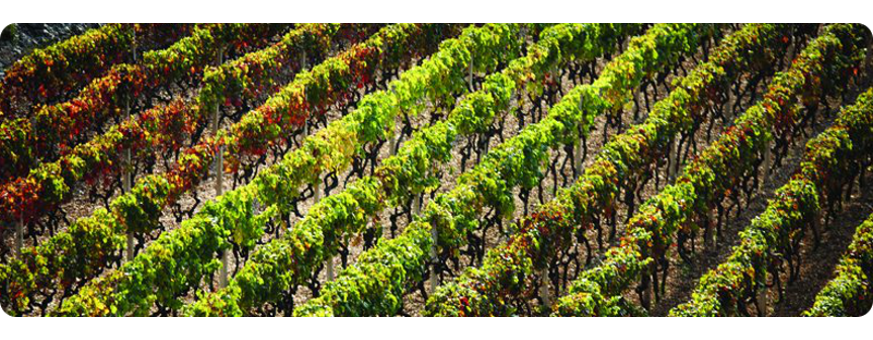 Slava, tebi Kriste!
Dal vangelo secondo Matteo
							Mt 20, 1-16

In quel tempo, Gesù disse ai suoi discepoli questa parabola: 
«Il regno dei cieli è simile a un padrone di casa che uscì all’alba per prendere a giornata lavoratori per la sua vigna. Si accordò con loro per un denaro al giorno e li mandò nella sua vigna. Uscito poi verso le nove del mattino, ne vide altri che stavano in piazza, disoccupati, e disse loro:
“Andate anche voi nella vigna; quello che è giusto ve lo darò”. Ed essi andarono. Uscì di nuovo verso mezzogiorno e verso le tre, e fece altrettanto. Uscito ancora verso le cinque, ne vide altri che se ne stavano lì e disse loro: “Perché ve ne state qui tutto il giorno senza far niente?”. Gli risposero: “Perché nessuno ci ha presi a giornata”. Ed egli disse loro: “Andate anche voi nella vigna”. Quando fu sera, il padrone della vigna disse al suo fattore: “Chiama i  lavoratori e dai loro la paga, incominciando dagli ultimi fino ai primi”.
Venuti quelli delle cinque del pomeriggio, ricevettero ciascuno un denaro. Quando arrivarono i primi, pensarono che avrebbero ricevuto di più. Ma anch’essi ricevettero ciascuno un denaro. Nel ritirarlo, però, mormoravano contro il padrone dicendo: “Questi ultimi hanno lavorato un’ora soltanto e li hai trattati come noi, che abbiamo sopportato il peso della giornata e il caldo”. 
Ma il padrone, rispondendo a uno di loro, disse: “Amico, io non ti faccio torto. Non hai forse concordato con me per un denaro?
Prendi il tuo e vattene. Ma io voglio dare anche a quest’ultimo quanto a te: non posso fare delle mie cose quello che voglio? Oppure tu sei invidioso perché io sono buono?”. Così gli ultimi saranno primi e i primi, ultimi».
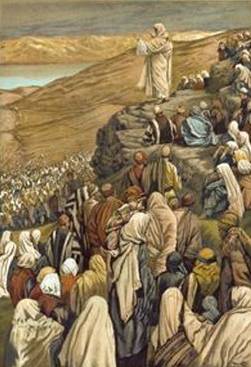 »Kraljevstvo je nebesko kao kad domaćin rano ujutro izađe najmiti radnike u svoj vinograd. Pogodi se s radnicima po denar na dan i pošalje ih u svoj vinograd. 

         Mt 20, 1-16a
VJERUJEM u jednoga Boga.
 	  Oca svemogućega, stvoritelja neba i 
zemlje, svega vidljivoga i nevidljivoga.
I u jednoga Gospodina Isusa Krista, 
jedinorođenoga Sina Božjega. 
Rođenog od Oca prije svih vjekova. 
Boga od Boga, svjetlo od svjetla, 
pravoga Boga, od pravoga Boga. 
Rođena, ne stvorena, istobitna s Ocem,
po kome je sve stvoreno.
Koji je radi nas ljudi i radi našega spasenja
sišao s nebesa.
I utjelovio se po Duhu Svetom
od Marije Djevice: i postao čovjekom.
						            .....
Raspet također za nas: 
pod Poncijem Pilatom mučen i pokopan. 
I uskrsnuo treći dan, po Svetom Pismu. 
I uzašao na nebo: sjedi s desne Ocu, 
I opet će doći u slavi suditi žive i mrtve, i njegovu kraljevstvu neće biti kraja. 
I u Duha Svetoga, Gospodina i životvorca; koji izlazi od Oca i Sina. 
Koji se s Ocem i Sinom skupa časti i zajedno slavi; koji je govorio po prorocima. 
I u jednu svetu katoličku i apostolsku Crkvu.
Ispovijedam jedno krštenje za oproštenje grijeha.
I iščekujem uskrsnuće mrtvih. 
I život budućega vijeka. Amen.
Molitva vjernika: .........

 Pozovi nas u svoj vinograd, Gospodine!
DAROVI KRUHA DAROVI VINA

1.Darovi kruha darovi vina
   Znakovi to su Božjega Sina
   Moja ih ruka na oltar nosi (2X)
   Za cijelu zemlju blagoslov prosi.
 
2.U daru Bože prepoznaj svoje
   One što traže milosti tvoje,
   Podaj nam ovo svemožni Bože(2X)
   Duša da jednom gledat te može.
Primio Gospodin žrtvu iz tvojih ruku
na hvalu i slavu svojega imena,
i na korist nama
i čitavoj svojoj svetoj Crkvi.
S: Gospodin s vama
 N: I s Duhom tvojim
 
 S: Gore srca
 N: Imamo kod Gospodina
 
 S: Hvalu dajmo Gospodinu Bogu našemu
 N: Dostojno je i pravedno
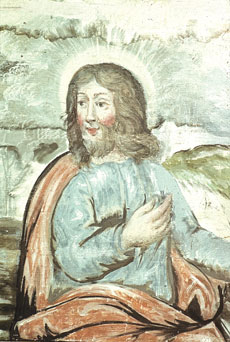 Svet, svet, svet 
Gospodin Bog Sabaot.
Puna su nebesa i zemlja tvoje slave.
Hosana u visini.
Blagoslovljen koji dolazi u ime Gospodnje
Hosana u visini.
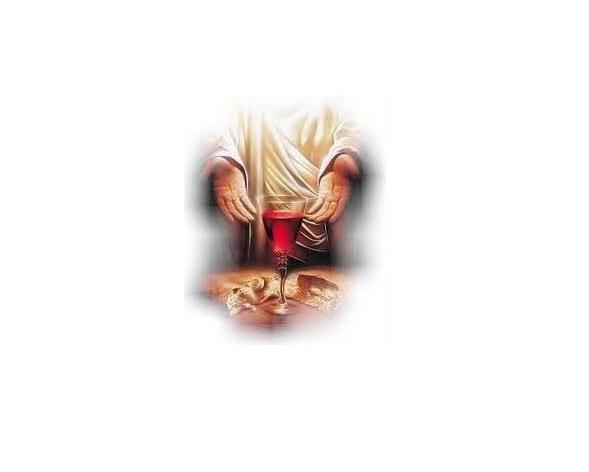 Zdravo Tijelo Isusovo, 
na oltaru posvećeno!
Zdravo Krvi Isusova, na oltaru posvećena!
Tvoju smrt, Gospodine, 
 naviještamo,. tvoje uskrsnuće
 slavimo,. tvoj slavni dolazak
 iščekujemo.
Meni je živjeti Krist.

…ali ostati u tijelu potrebnije je poradi vas. Samo se ponašajte dostojno evanđelja Kristova. 
Fil 1, 20c-24.27a
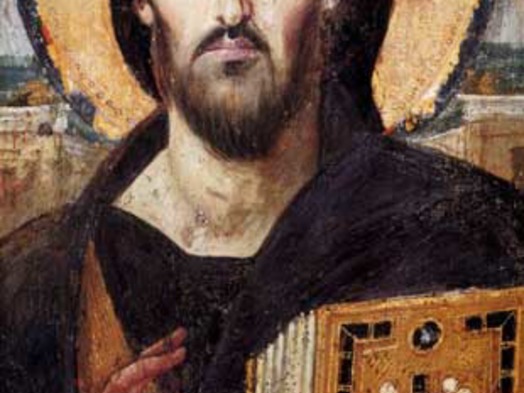 Oče naš, koji jesi na nebesima,
 	 sveti se ime tvoje,
 	 dođi kraljevstvo tvoje,
 	 budi volja tvoja,
 	 kako na nebu tako i na zemlji.
	 Kruh naš svagdanji daj nam danas.
 	 I otpusti nam duge naše
 	 kako i mi otpuštamo dužnicima našim.
 	 I ne uvedi nas u napast,
 	 nego izbavi nas od zla.
PATER NOSTER, qui es in caelis, sanctificetur nomen tuum. 
Adveniat regnum tuum. 
Fiat voluntas tua, sicut in caelo et in terra. Panem nostrum quotidianum da nobis hodie, et dimitte nobis debita nostra sicut et nos dimittimus debitoribus nostris. 
Et ne nos inducas in tentationem, 
sed libera nos a malo
Jer tvoje je Kraljevstvo i slava i moć  u vjekove!
S: Mir Gospodnji bio vazda s vama!

N: I s Duhom tvojim!
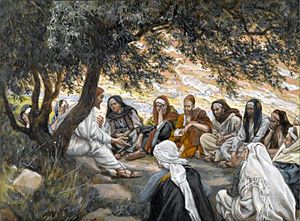 Pružite mir jedni drugima!
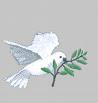 Mir s tobom!
Jaganjče Božji, koji oduzimaš grijehe svijeta,
smiluj nam se.

Jaganjče Božji, koji oduzimaš grijehe svijeta,
smiluj nam se.

Jaganjče Božji, koji oduzimaš grijehe svijeta,
daruj nam mir.
S. Evo Jaganjca Božjeg, evo onoga koji
oduzima grijehe svijeta.
Blago onima koji su pozvani na gozbu
Jaganjčevu.

N. Gospodine, nisam dostojan
da uniđeš pod krov moj,
nego samo reci riječ
i ozdravit će duša moja.
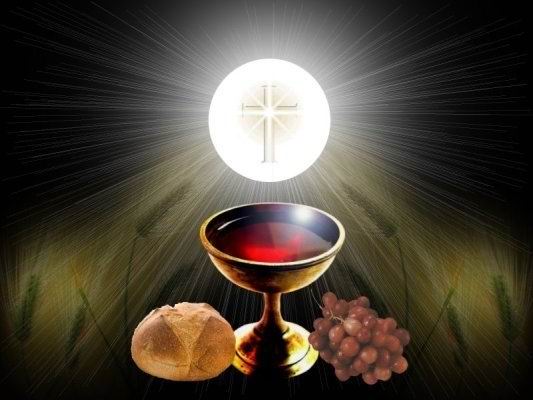 NEBO GORI 

1.) Nebo gori, zemlja blista slušajući Spasa Kristakako javlja tisućama: Ne bojte se ja sam s vama!

Ja sam s vama, Isus veli, s nama ostat žarko želi,dok pod svetim prilikama srce kuca: Ja sam s vama!
3.) Hranite se mojim tijelom, pojite se krvlju vrelom,usred Božjeg svetog hrama, moje srce bit će s vama!Ja sam s vama...

4. Nek mi dođu dječje duše, nek se grešni bolom skruše,mlade želim usrećiti, u svako s srce skriti.Ja sam s vama...
5.) Diljem drage domovinekraljuj, Spase, pun miline!Gradove i sva nam selanek’ obasja milost bijela!
Ja sam s vama…. 

6.) Isuse, za čudo ovovazda divno, vazda novo,što ga Božja ljubav dala,kličemo ti: Hvala! Hvala!
Ja sam s vama…
ODZIVAM SE ISUSE

1. Odazivam se, Isuse, jer ti mene   zoveš,
jer ti mene hoćeš. Ave Jesu.
 
2. Dolazim ti, Isuse, jer ti mene  tražiš,
jer ti mene paziš. Ave Jesu.
3. Gledam u te, Isuse, jer ti mene tješiš,
jer ti mene krijepiš. Ave Jesu.
 
4.  Ljubim tebe, Isuse, jer ti mene ljubiš,
jer ti mene žudiš. Ave Jesu.
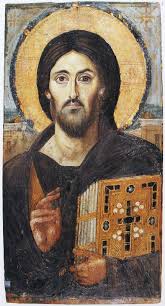 Ne znam! Pritiješnjen sam od ovoga dvoga: želja mi je otići i s Kristom biti jer to je mnogo, mnogo bolje; ali ostati u tijelu potrebnije je poradi vas. 

Fil 1, 20c-24.27a
Idite u miru, 

Bogu hvala,
SRED TE SE PEĆINE
1. Sred te se pećine Marija javi
iz rajske visine, svak je pozdravi.
 
AVE, AVE, AVE, MARIA, AVE, AVE, AVE, MARIA

2. Djevojče moleći hitru uz Gavu
tuj gleda nebeske Marije slavu.

AVE, AVE, AVE, MARIA, AVE, AVE, AVE, MARIA
3. Marija bezgrešna zove se Djeva,
Bernarda prva joj hvalu tu pjeva.
 
AVE, AVE, AVE, MARIA, AVE, AVE, AVE, MARIA

 4. Svud narod vijest ovu brzo dočuje.
i sa sviju strana k Lurdu putuje. 

AVE, AVE, AVE, MARIA, AVE, AVE, AVE, MARIA
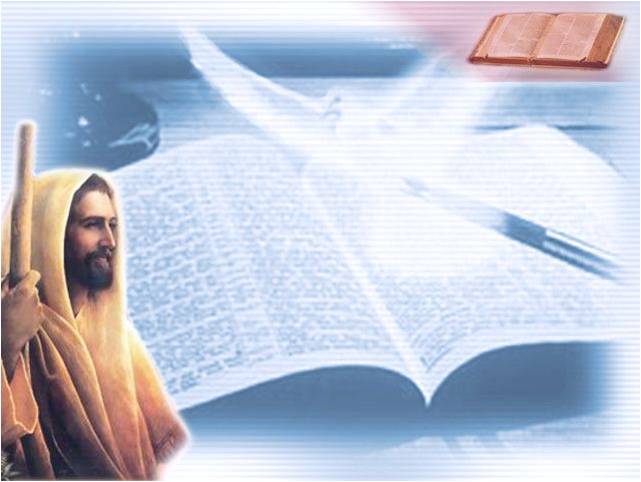 SLIJEDEĆA NEDJELJA
JE DVADESET
I
ŠESTA
KROZ GODINU